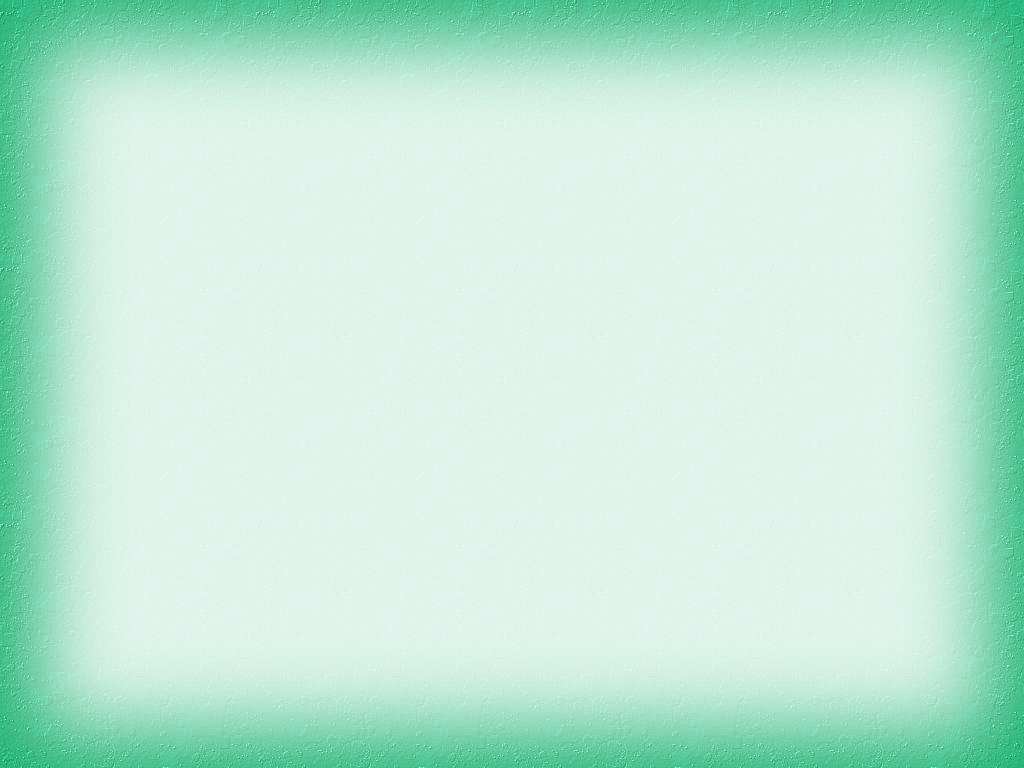 Муниципальное бюджетное дошкольное образовательное учреждение
Чановский детский сад № 4
Чановского района Новосибирской области


Презентация


Взаимодействие с родителями по созданию развивающей среды в группе и на участке детского сада.


Подготовили и провели воспитатели:
                                                           Кательникова И. Д.
                                                  Халиулина Г. И.
Тип проекта: краткосрочный, информационно – творческий.

Срок реализации: 3 недели 

Участники проекта: Воспитатели, дети, родители средней группы № 2.
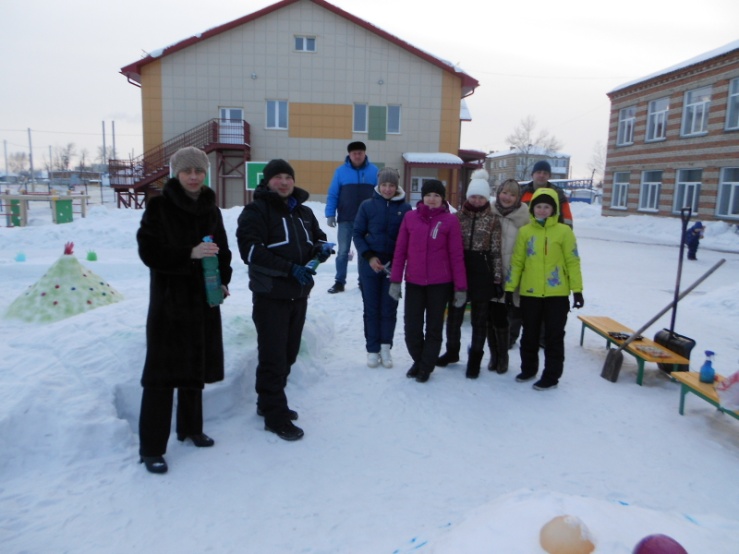 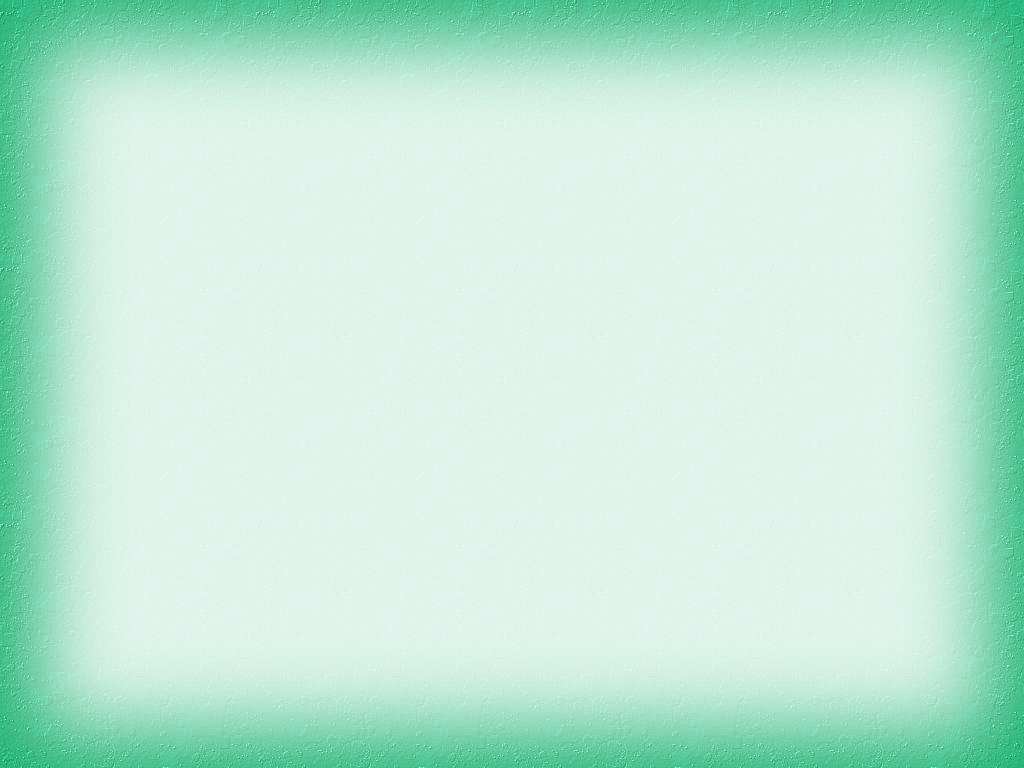 Актуальность:

Проблема взаимодействия детского сада с семьёй всегда была актуальной и трудной. Актуальной, потому что участие родителей в жизни своих детей помогает им увидеть многое, а трудной, потому что все родители разные, к ним, как и к детям, нужен особый подход. В соответствии с законом Российской Федерации «Об образовании» и Типовым положением о дошкольном образовательном учреждении, одной из основных задач, стоящих перед детским садом, является взаимодействие с семьей для обеспечения полноценного развития ребенка. Этот закон ориентирует нас на более широкое, содержательное взаимодействие с родителями.
Цель проекта:

Способствовать сплочению родительского коллектива с целью достижения наилучших результатов в создании современной предметно-развивающей среды в группе и на участке. 
Задачи проекта:

Установить партнерские доверительные отношения с родителями. 
Вовлечение родителей в активную творческую деятельность в процессе создания снежных построек, атрибутов для сюжетно – ролевых игр.
Создание атмосферы дружелюбия, радости и положительного – эмоционального настроя.
Организация здорового досуга детей.
Содействие укреплению связей семьи и детского сада.
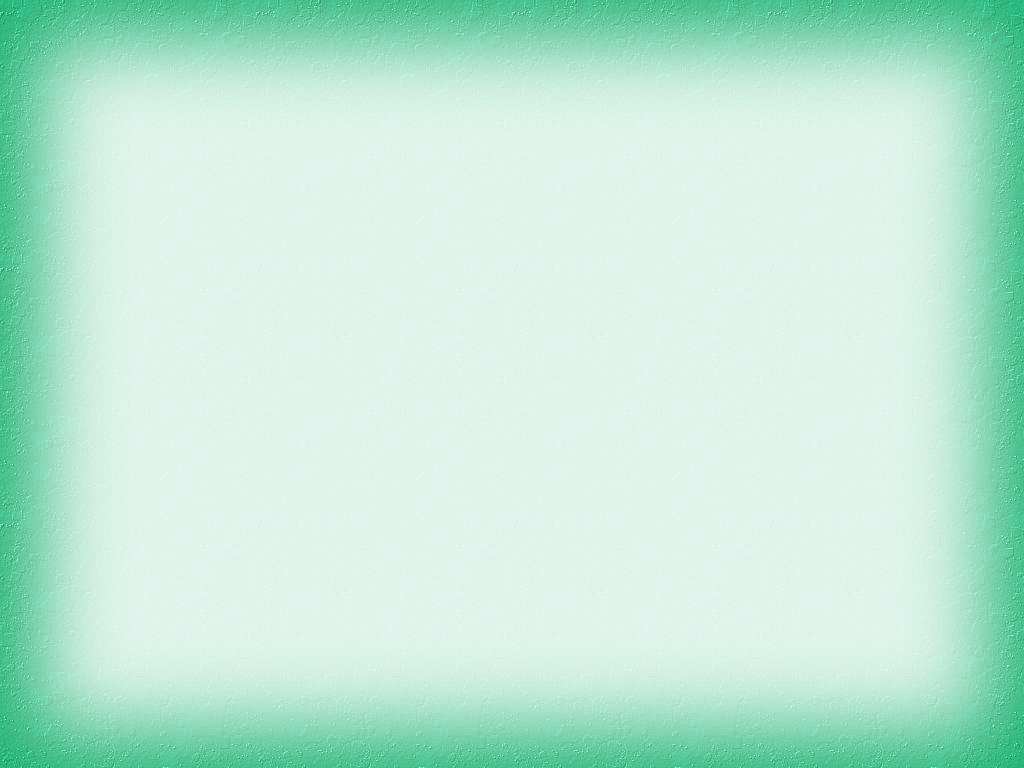 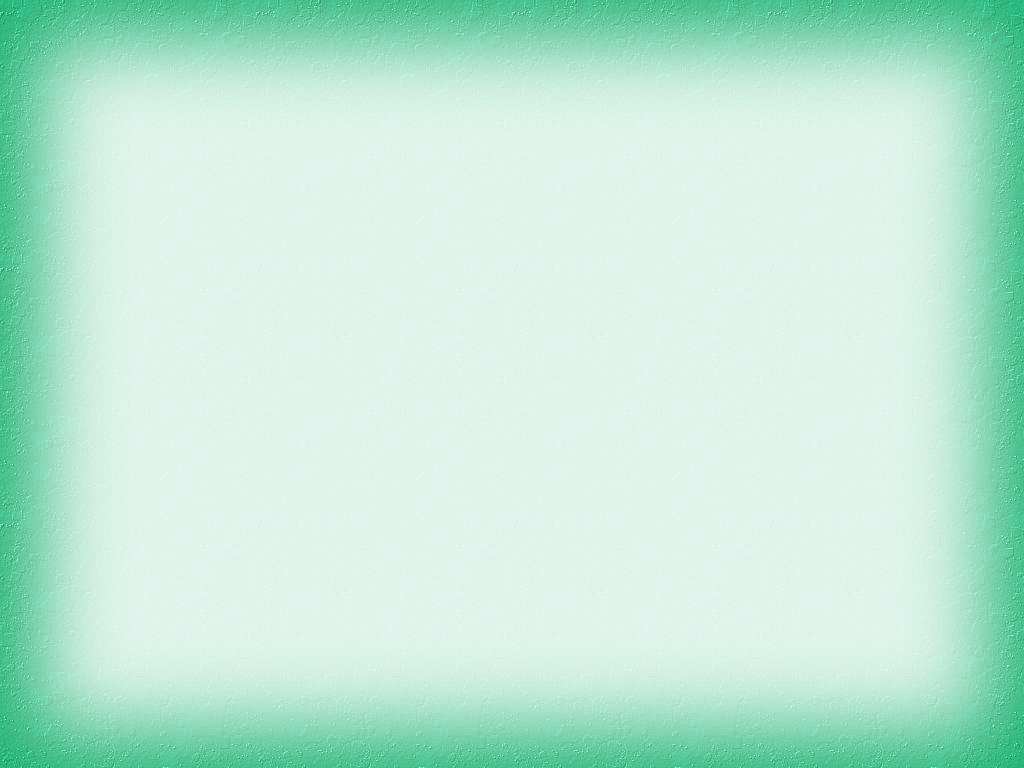 Ожидаемые результаты: 


Произойдёт сплочение родительского коллектива.
Использование разнообразных форм работы даст определённые результаты: родители из «наблюдателей» превратятся в активных участников встреч и помощников воспитателя. Повысится педагогическая компетентность родителей.
Родители станут открытыми к сотрудничеству детского сада и семьи.
Дети получат положительные эмоции от игр в группе и прогулок на свежем воздухе. 
Реализация данного проекта помогла участникам проявить свои организаторские и творческие способности, сплотить коллектив, заинтересовать родителей детсадовскими делами.
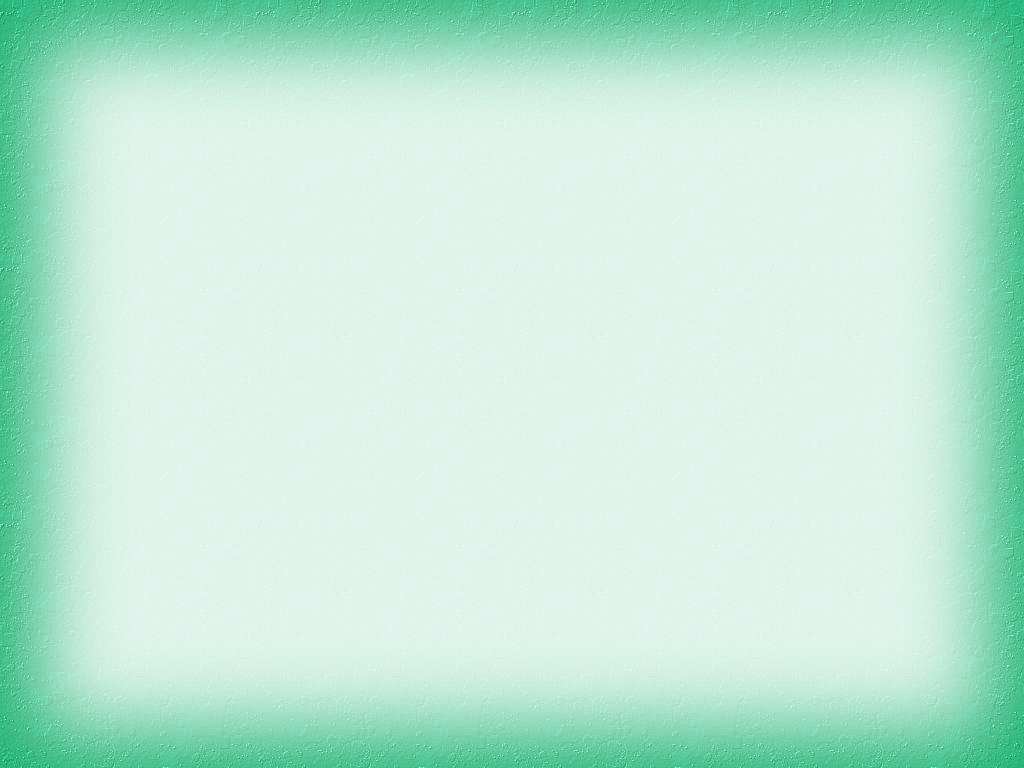 «Снежный  городок»
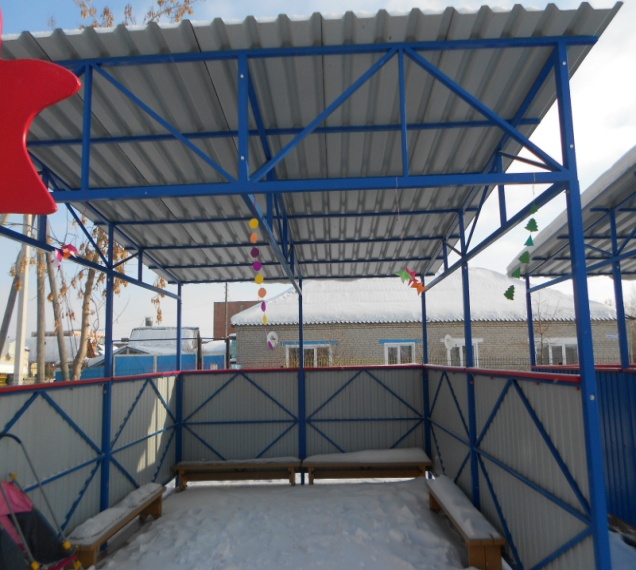 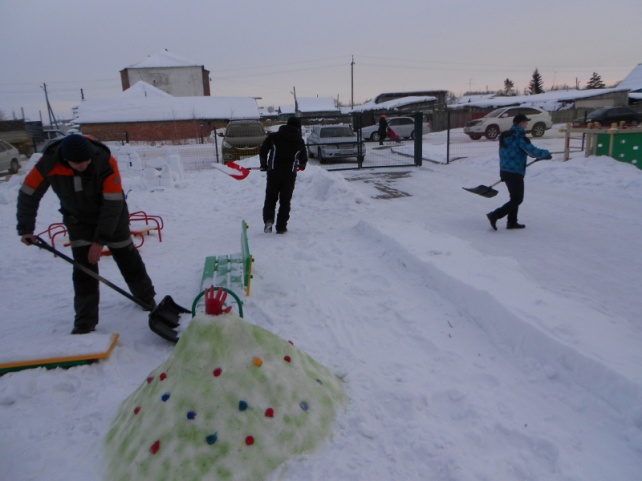 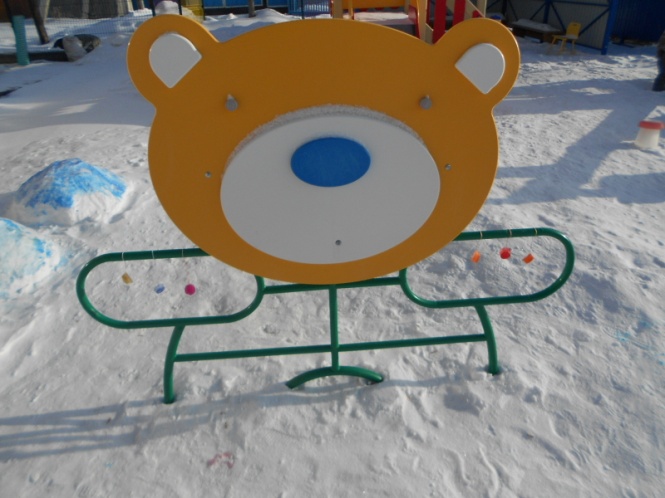 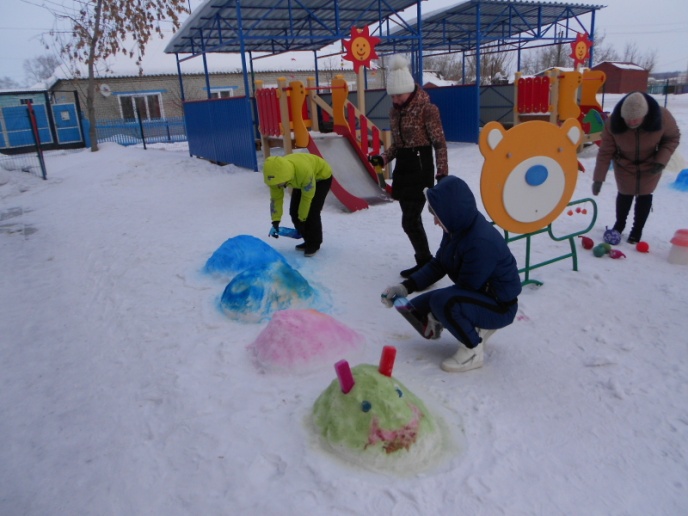 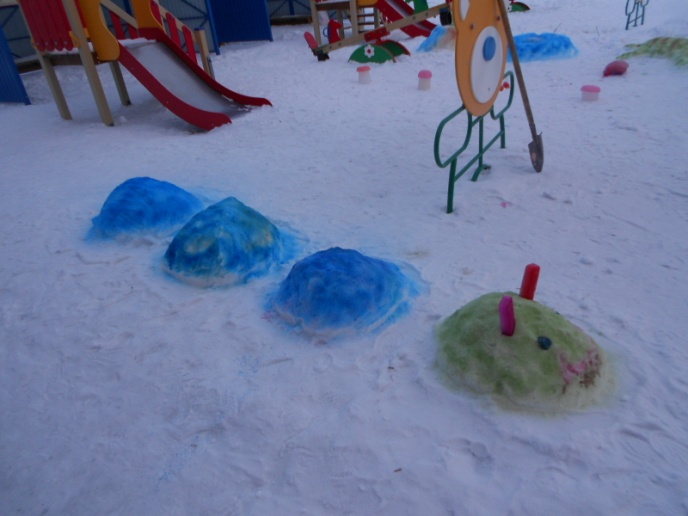 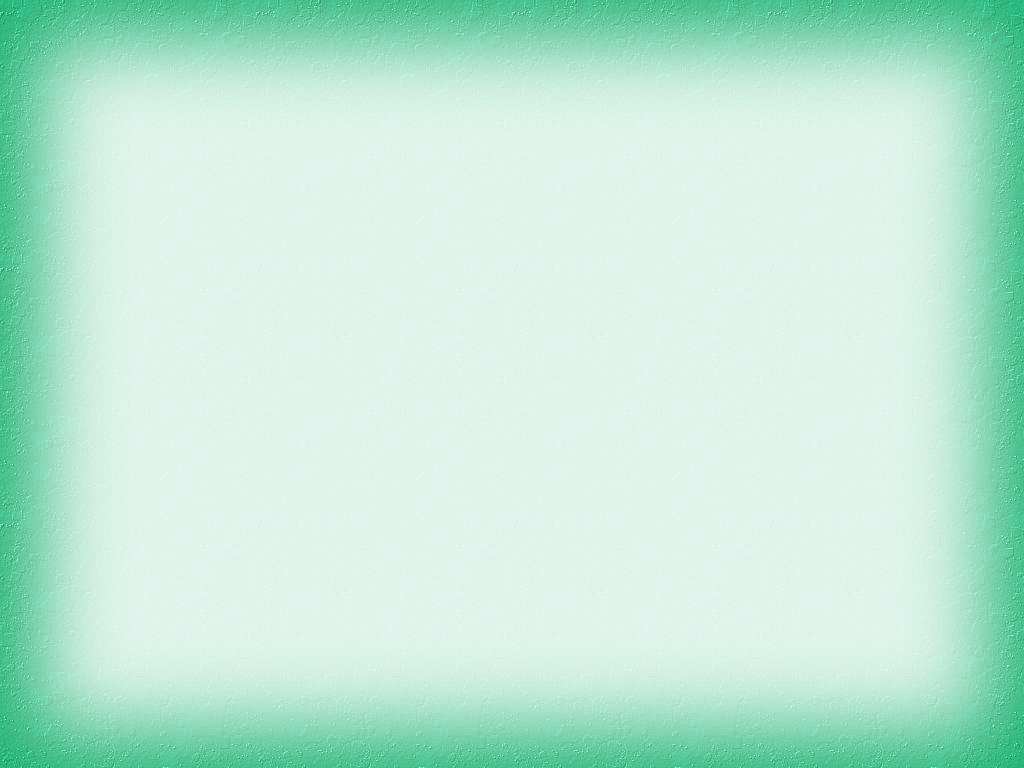 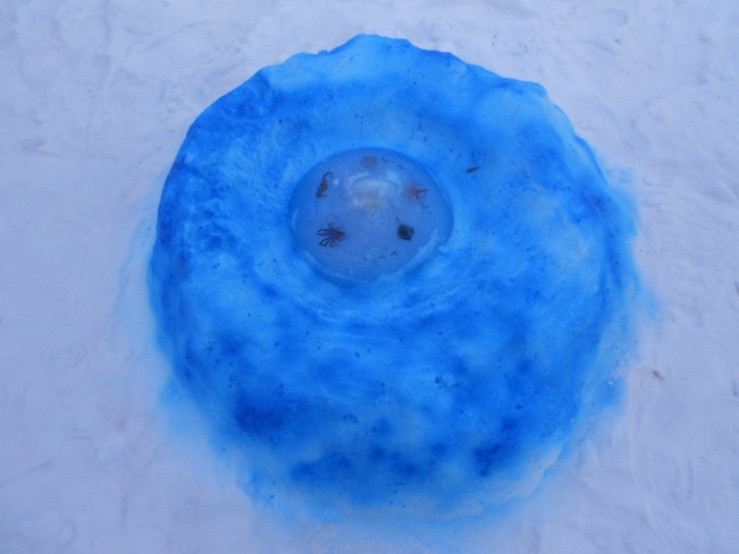 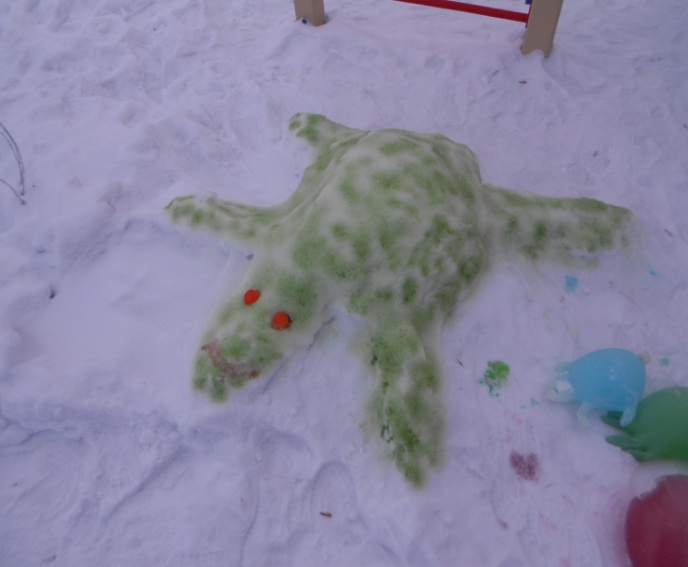 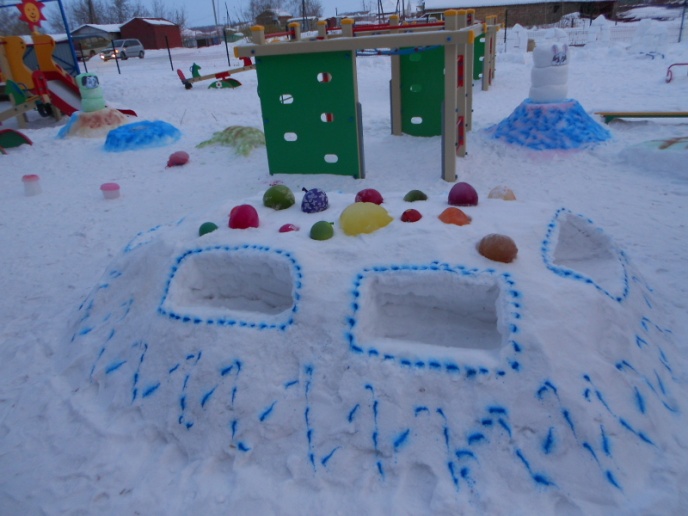 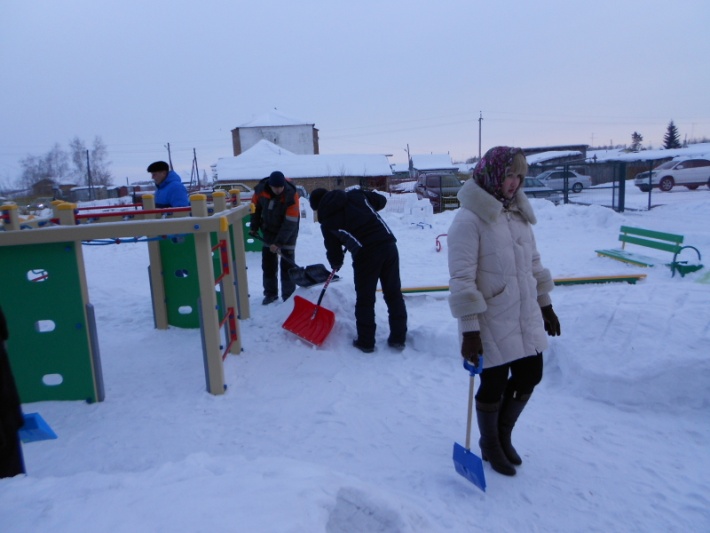 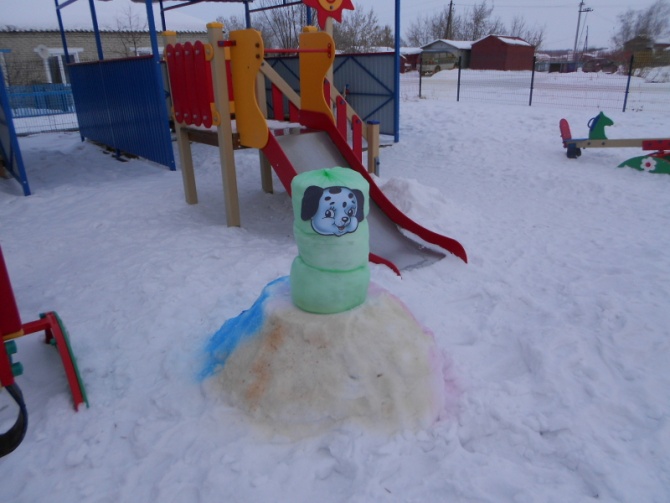 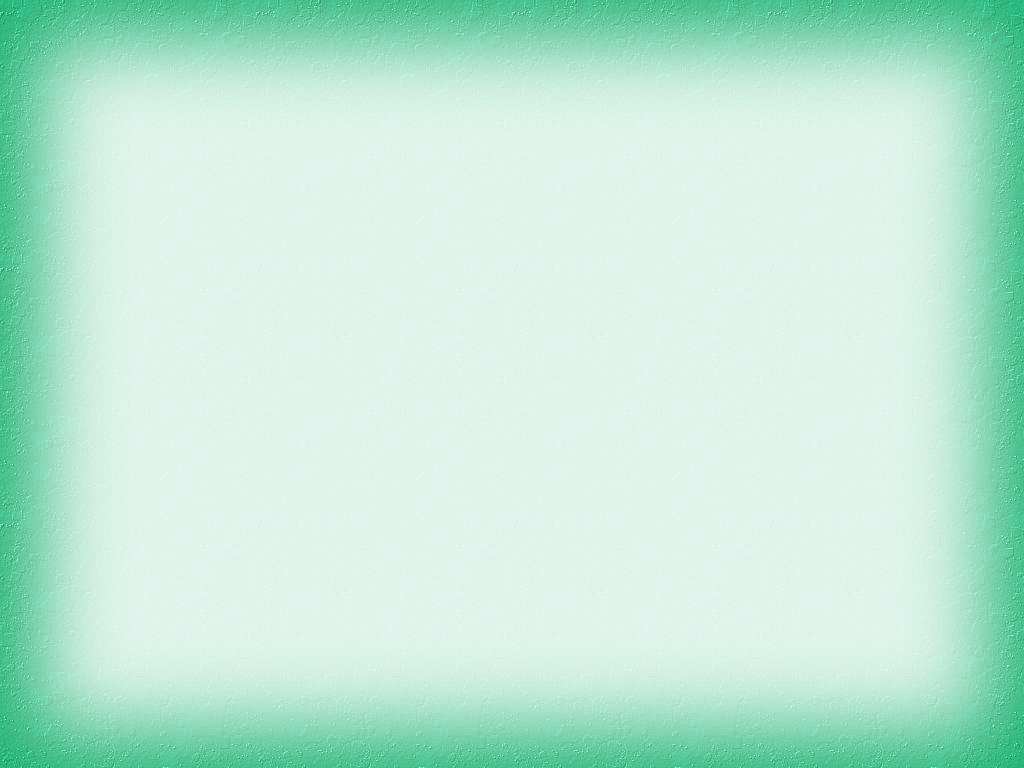 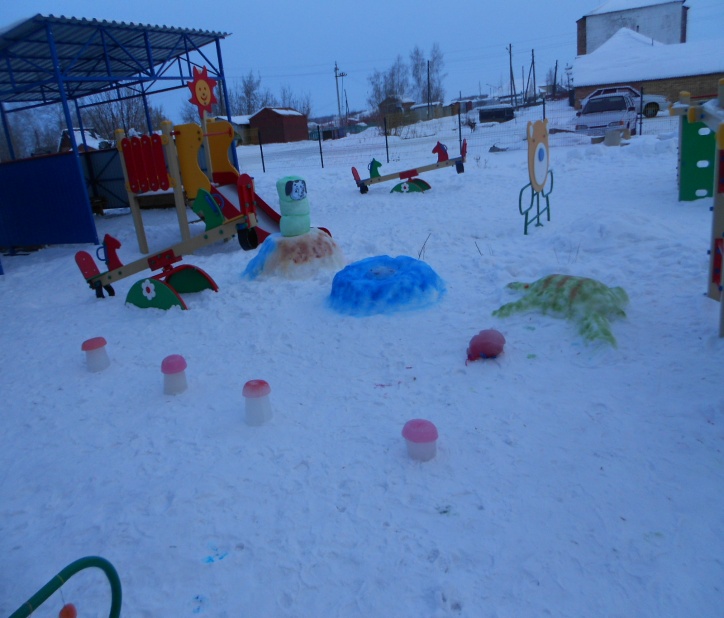 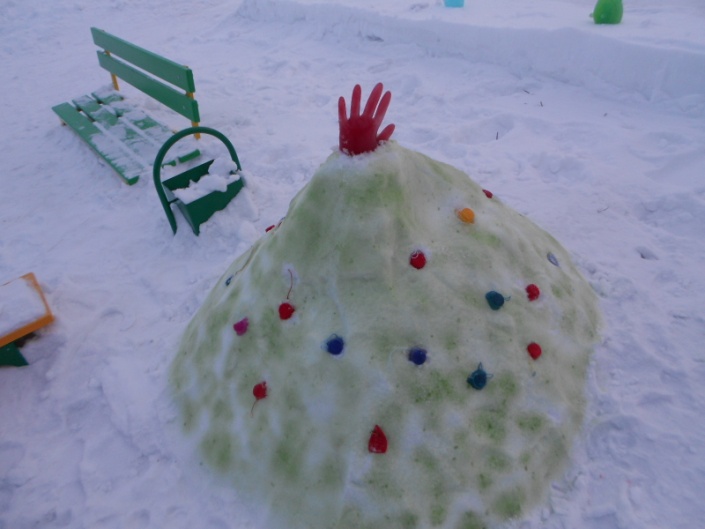 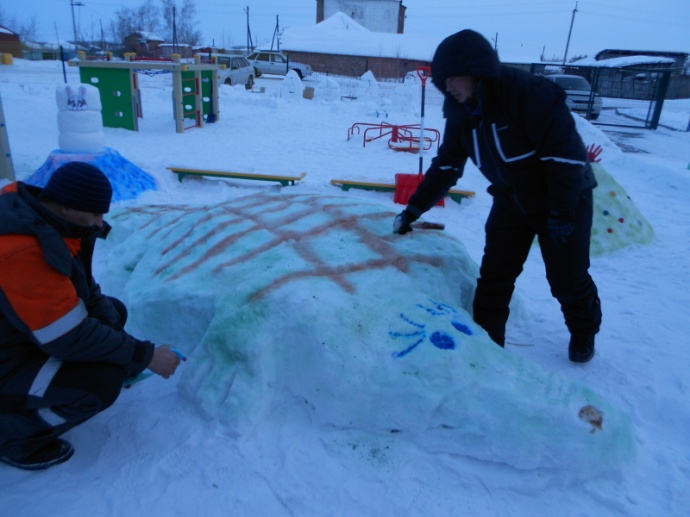 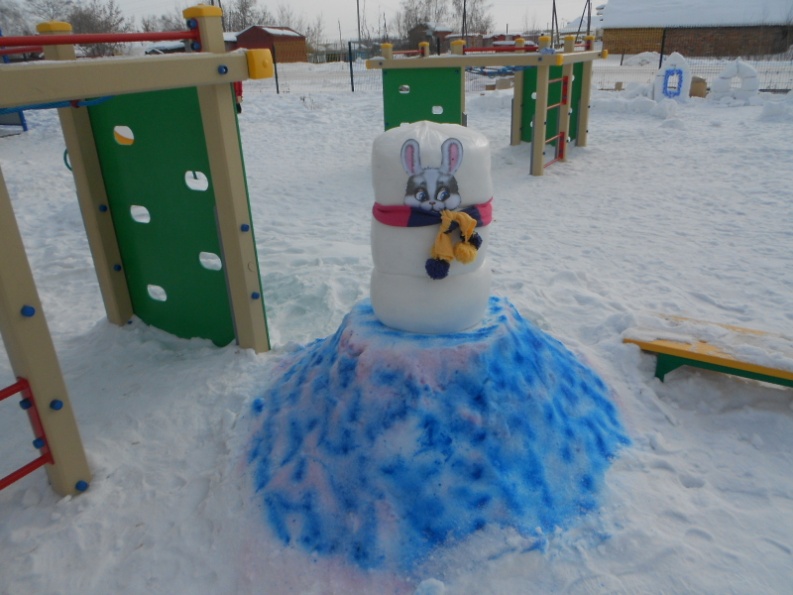 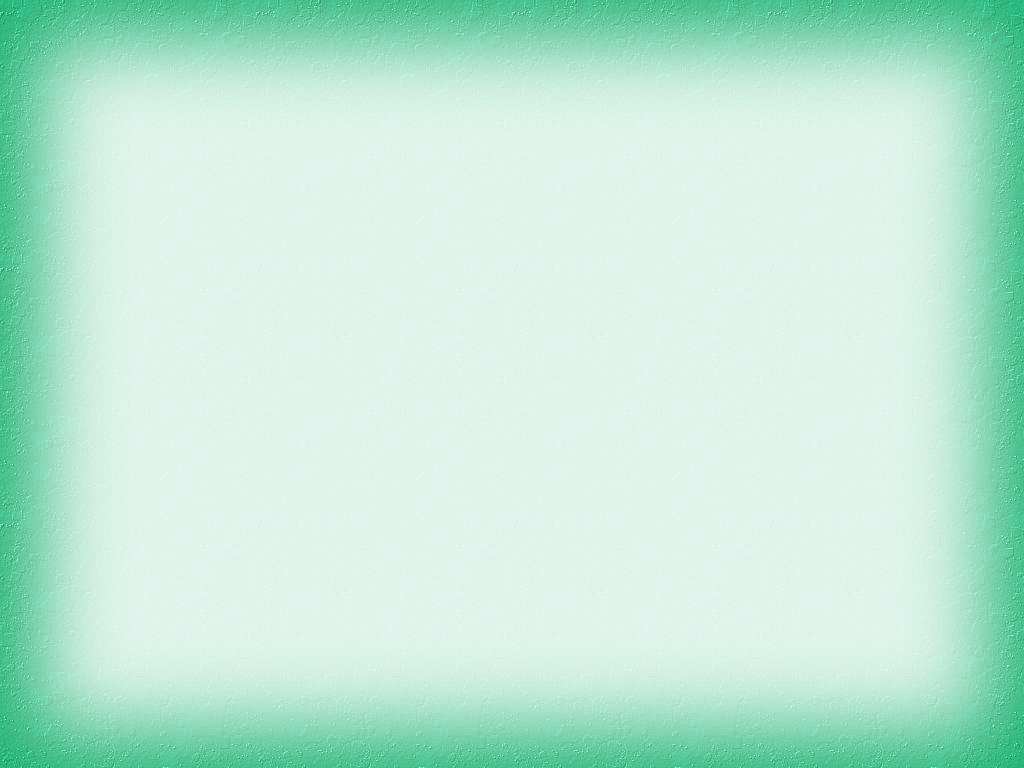 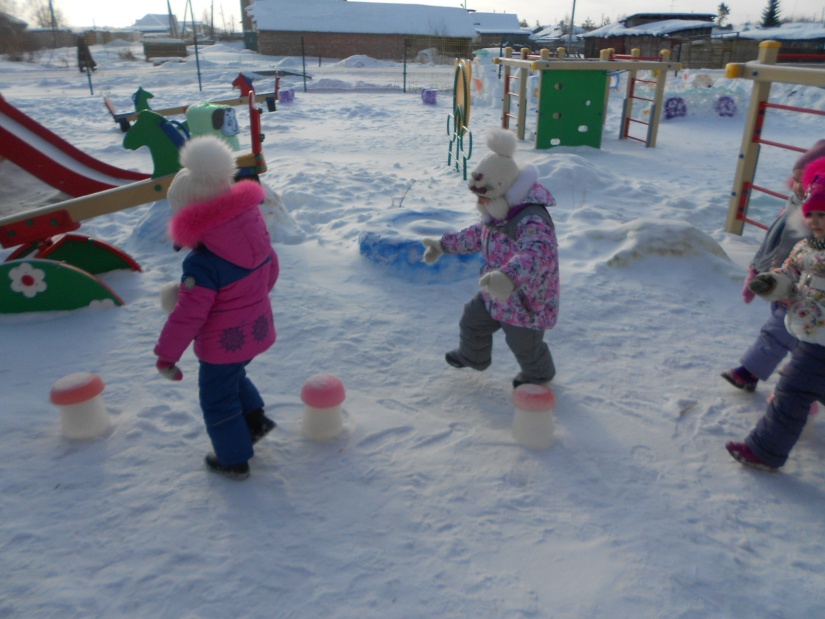 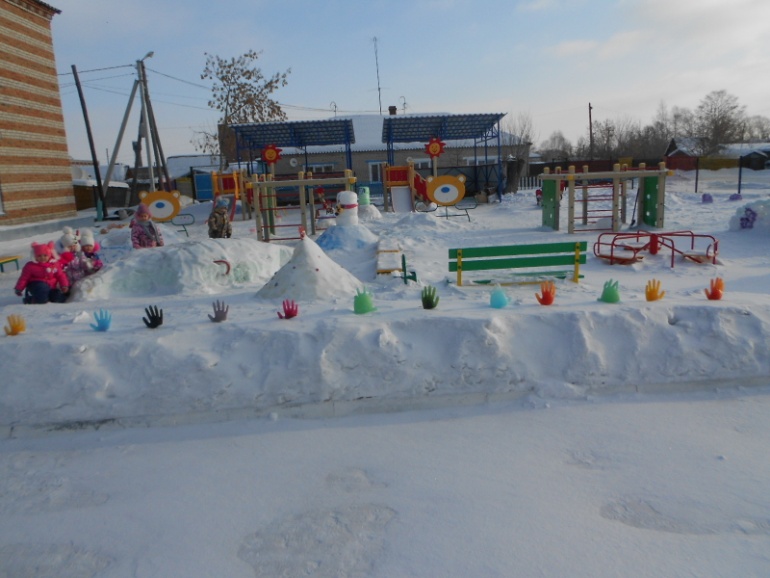 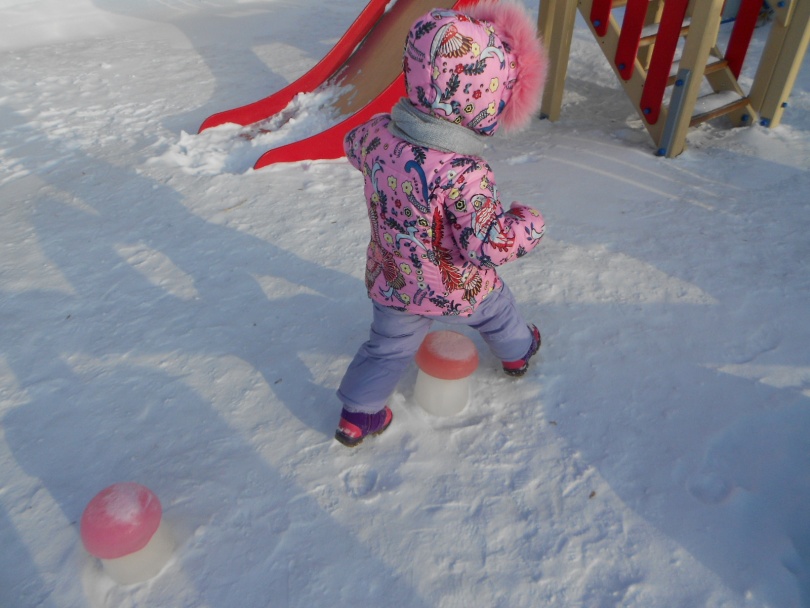 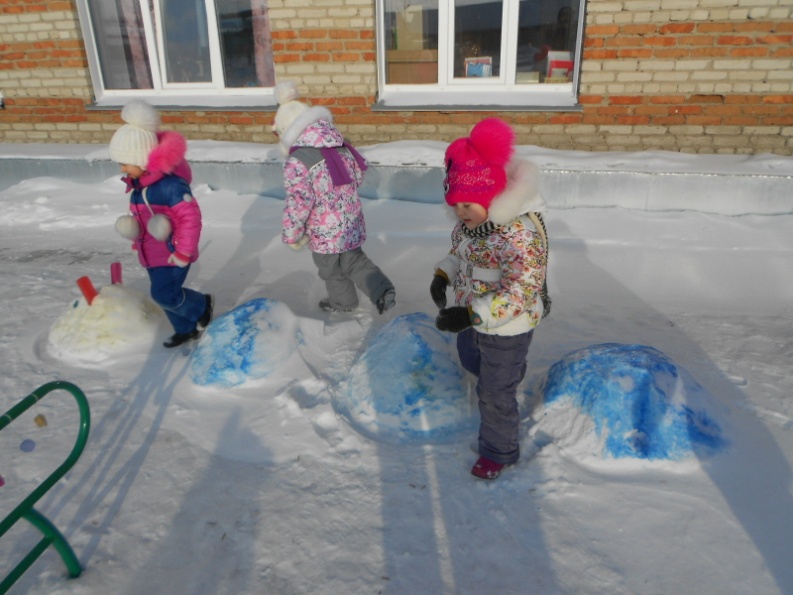 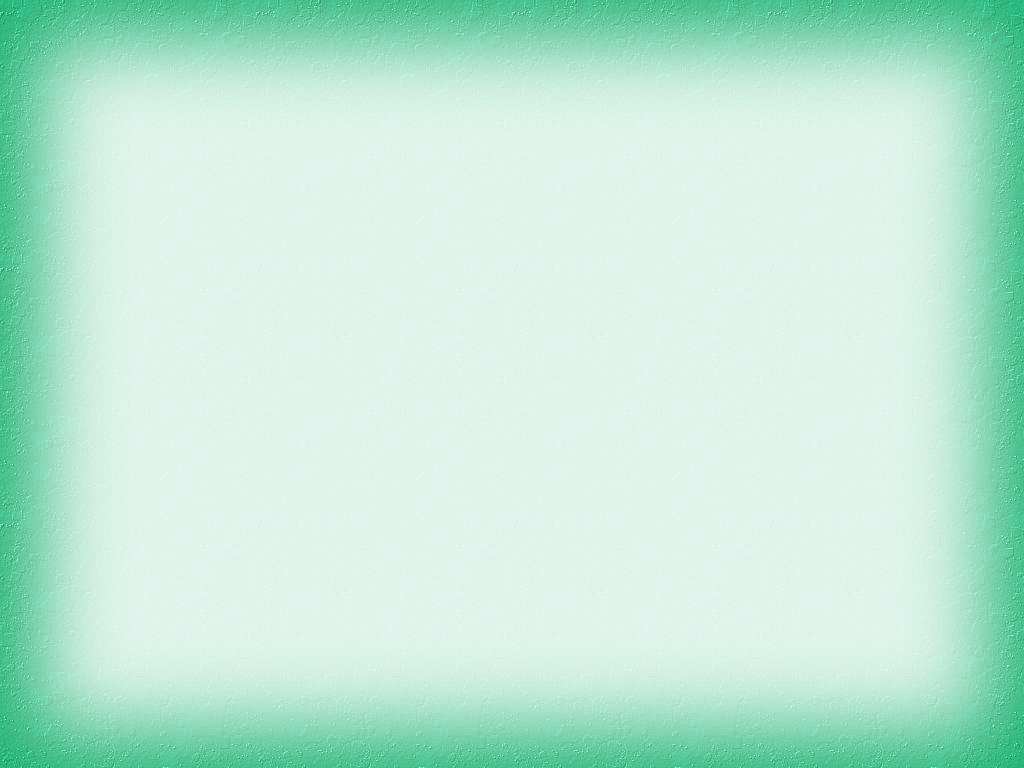 В настоящее время мы стараемся использовать нетрадиционные методы работы с родителями. Это новые современные формы, в которых родители участвуют вместе с детьми:
творческие конкурсы;
 массовые мероприятия;
выставки родительских работ по изо – деятельности;
фото вернисажи;
коллажи;
проектный метод;
тематические фотовыставки;
совместное изготовление поделок, открыток;
- изготовление книжек-малышек, участие в различных конкурсах.
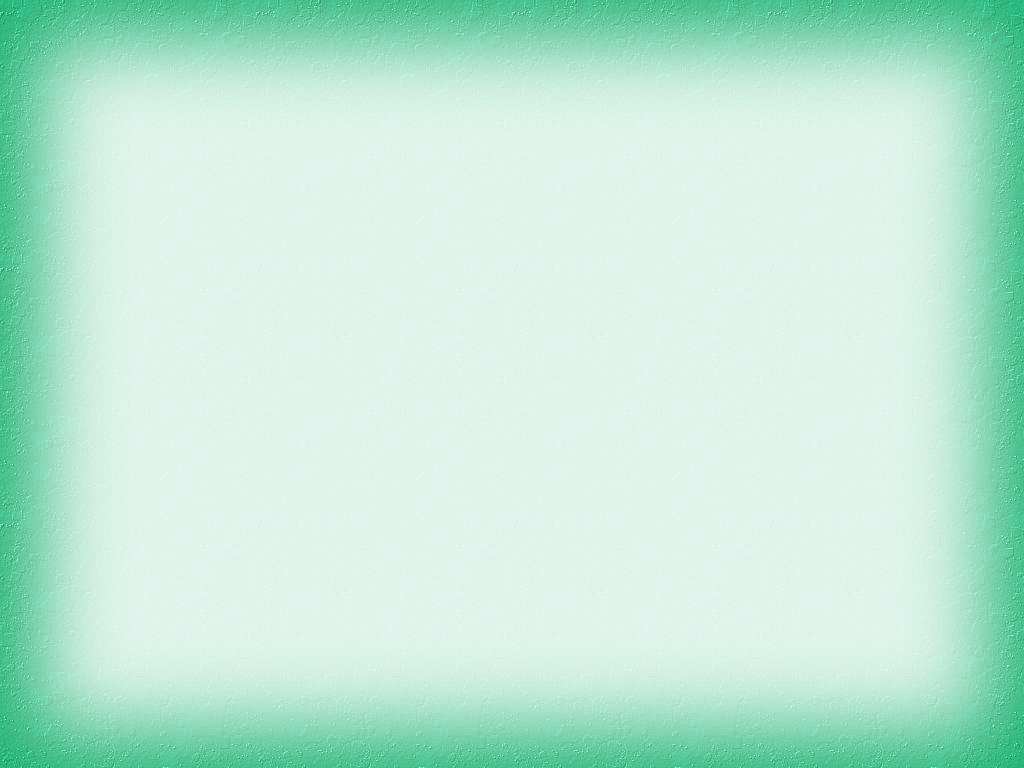 Мы начинаем работу с родителями  с индивидуального подхода ( обращаемся к родителям по имени отчеству, проявляем взаимоуважение,  говорим спокойно,
уверенно, ненавязчиво).
Творческие конкурсы, выставки
Выставка «Мамы- рукодельницы и бабашки – умелицы»
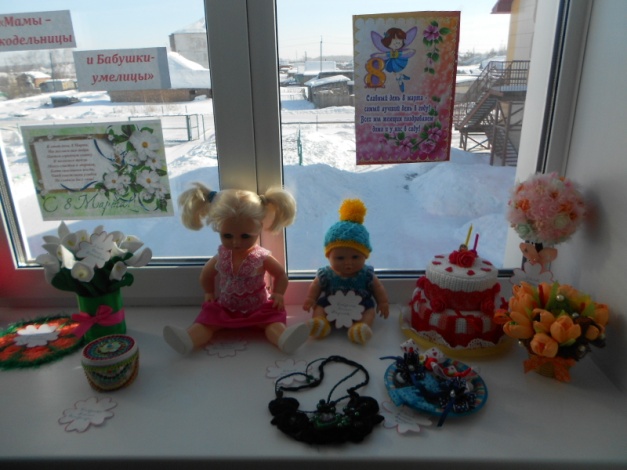 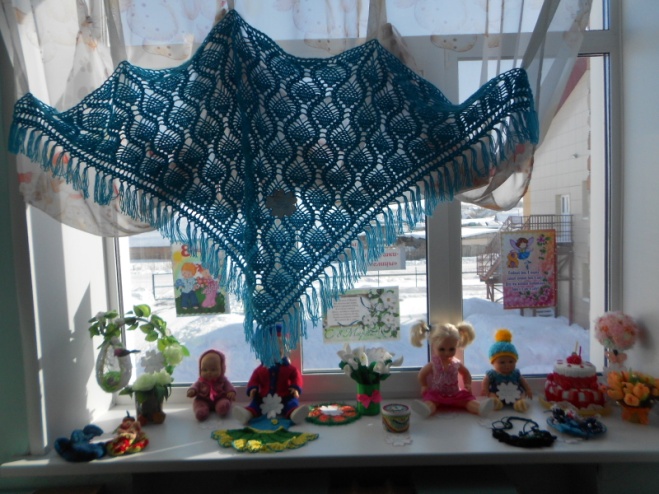 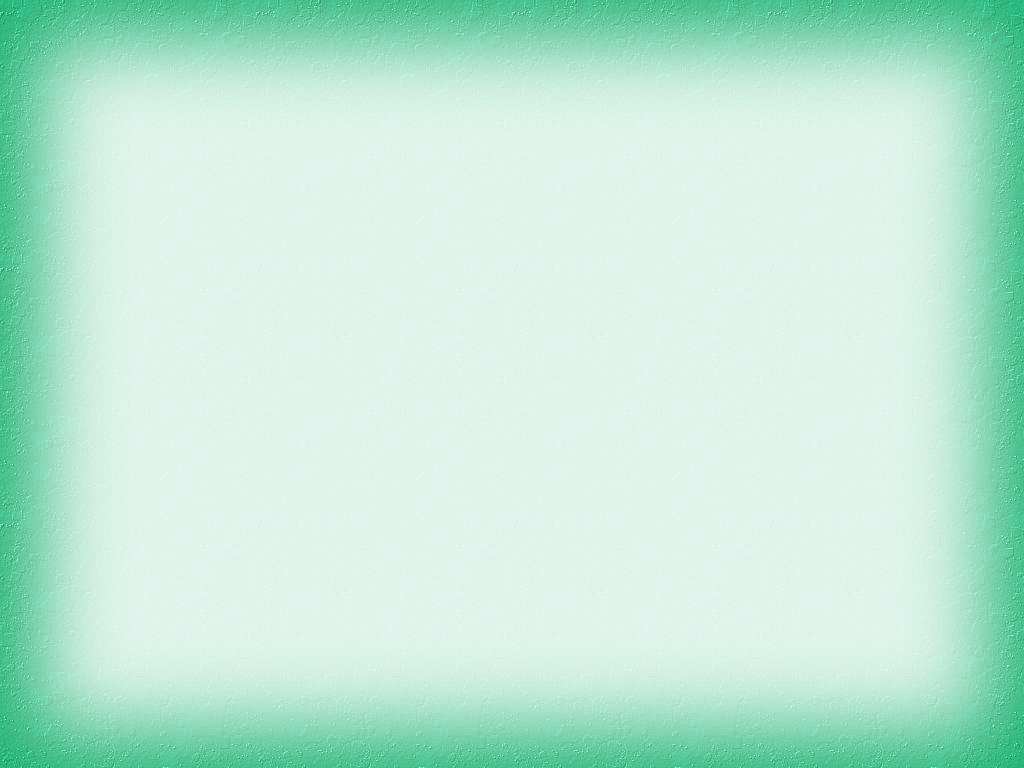 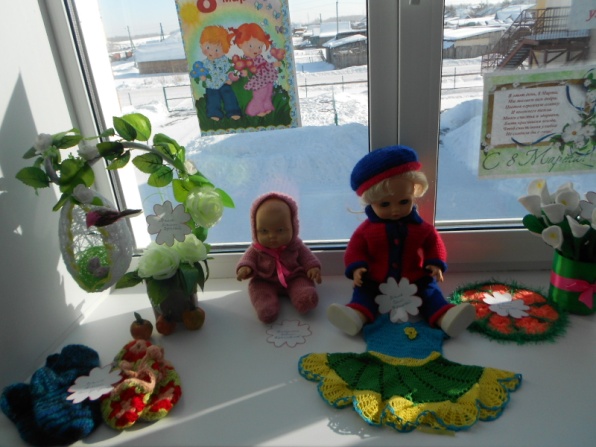 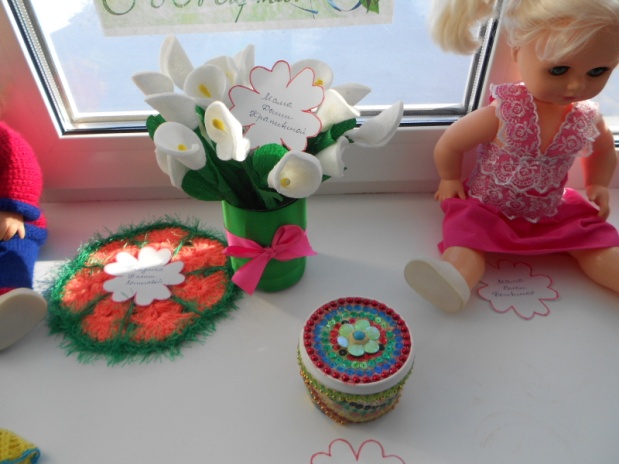 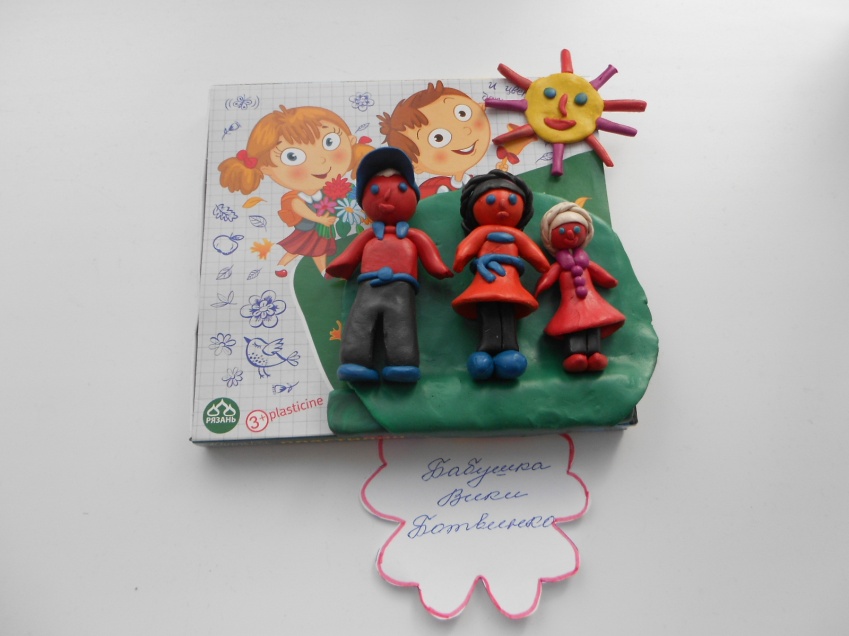 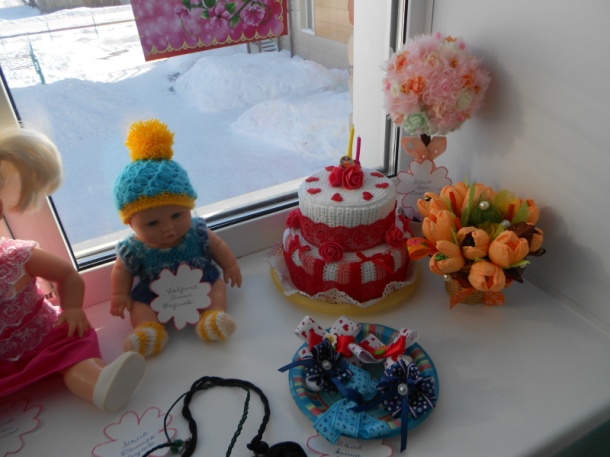 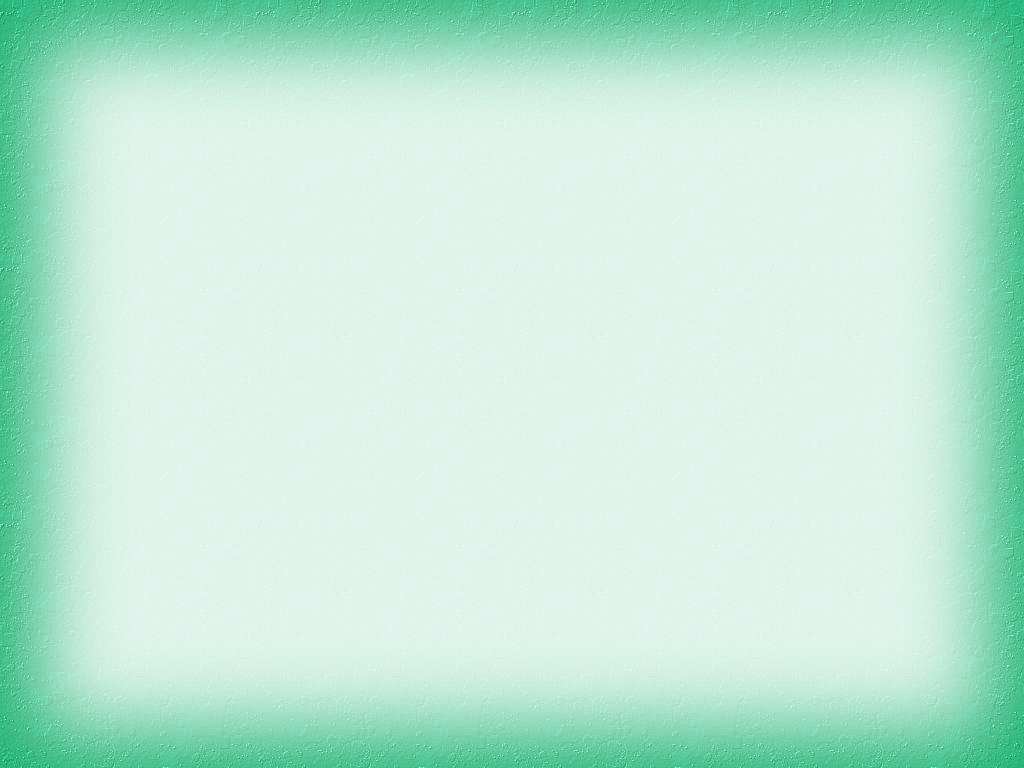 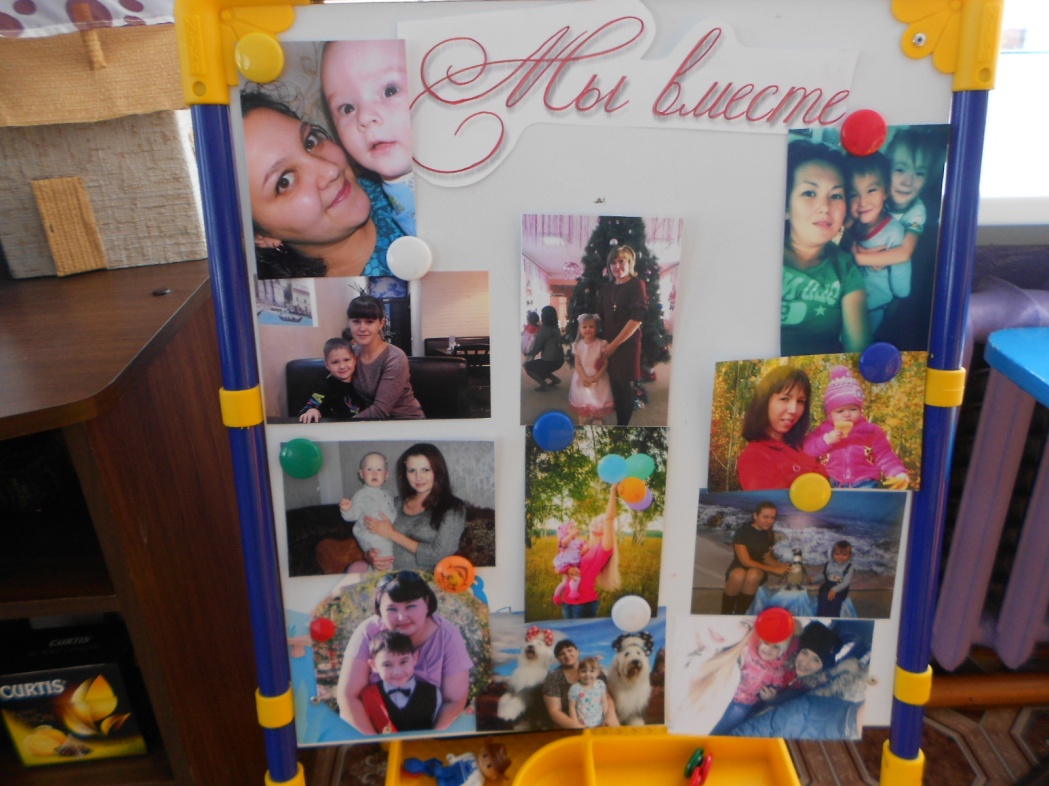 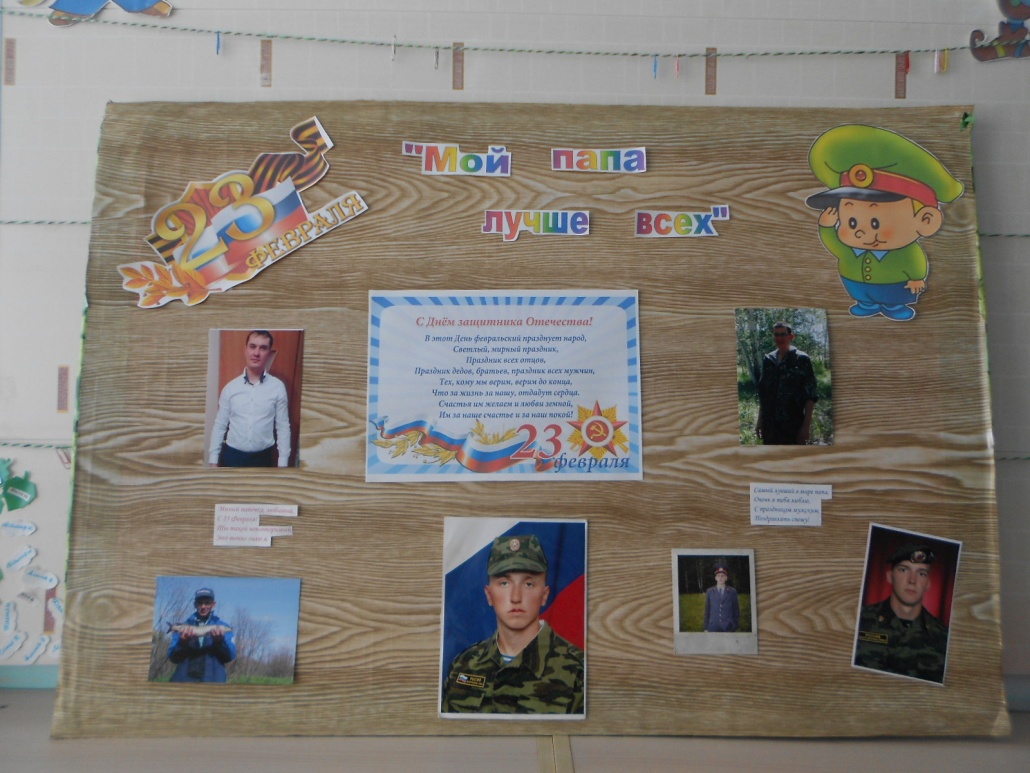 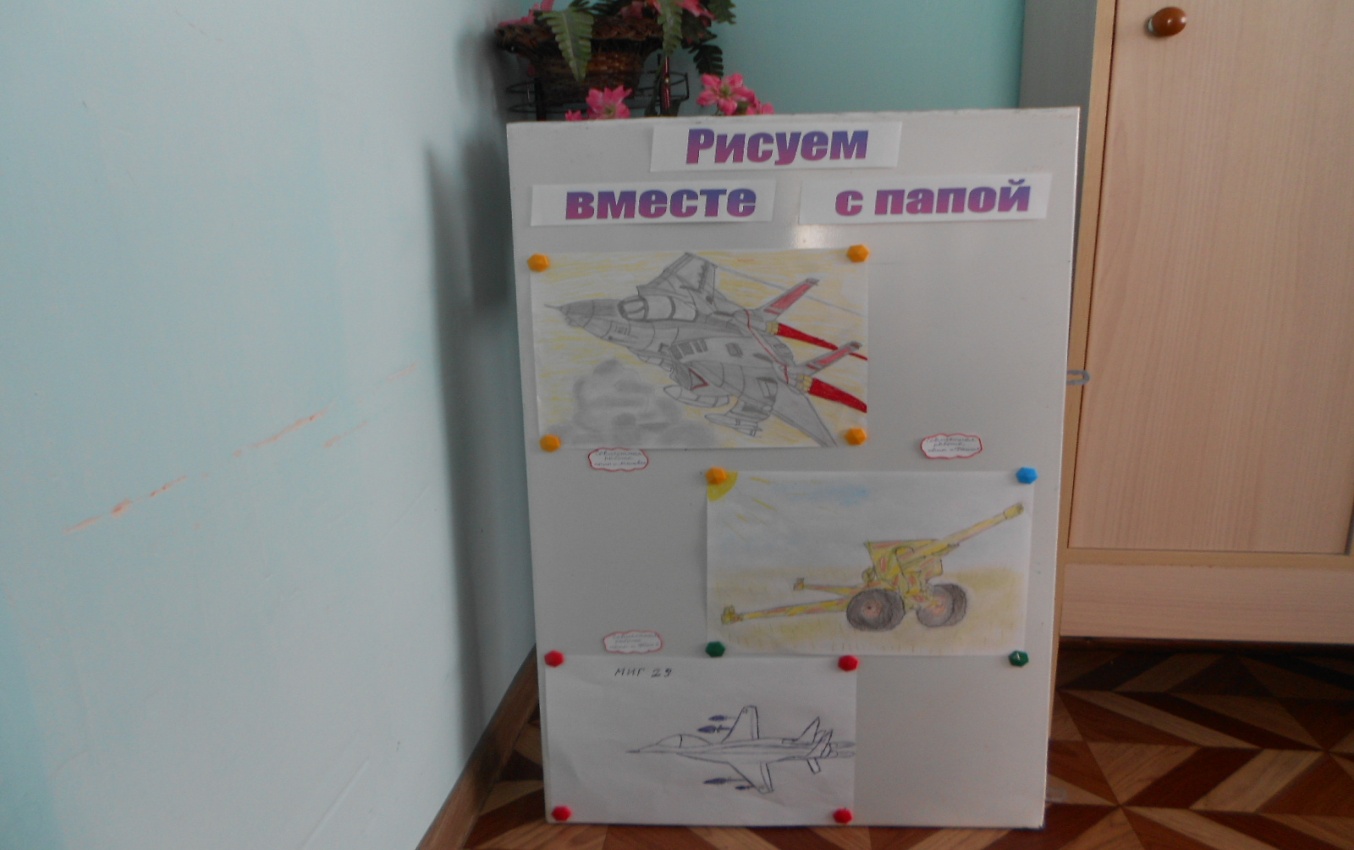 Основным видом игровой деятельности в дошкольном возрасте являются сюжетно-ролевые игры и игры с правилами.
Для дошкольника сюжетно-ролевая игра – это естественное состояние внутреннего мира и внешнего поведения. В игре проявляются интеллект, азарт, активность, организаторские способности. В игре дети на практике познают окружающий мир, учатся взаимодействовать со сверстниками, моделируют различные жизненные ситуации, разрешают проблемы, приобщаются к социальному миру взрослых. Важно создать для детей условия для развития их игровой деятельности. Поэтому в нашей группе мы провели мастер-класс с родителями по изготовлению атрибутов к сюжетно – ролевым играм. Родители помогли изготовить из разных материалов различные атрибуты: пирожные, сосиски, колбасу и т. д. Атрибуты могут быть использованы в сюжетно-ролевых играх «Дочки-матери», «Званый ужин», «Магазин», «Повар», "Кафе».
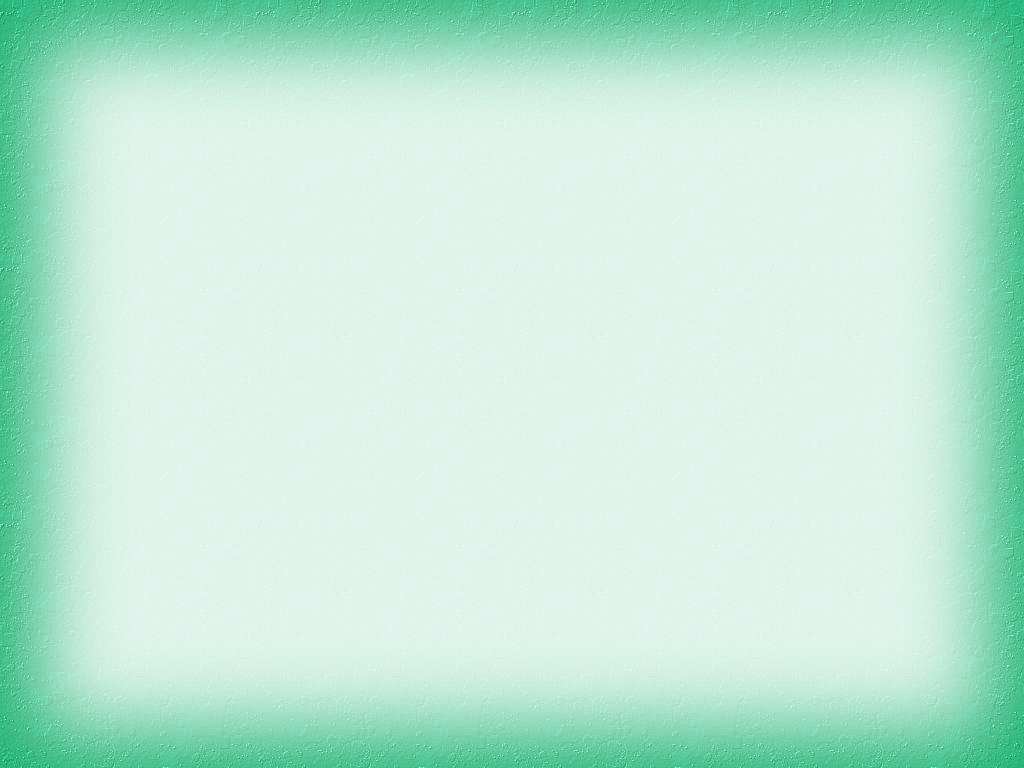 Мастер – класс «Изготовление атрибутов для сюжетно – ролевых игр».
".
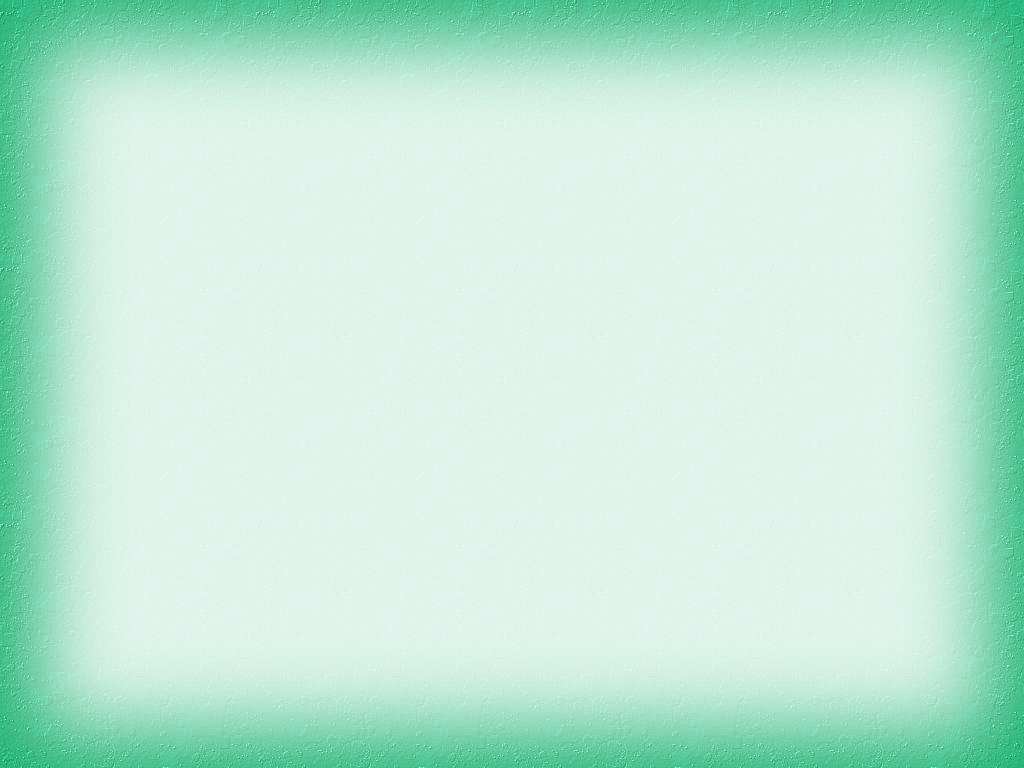 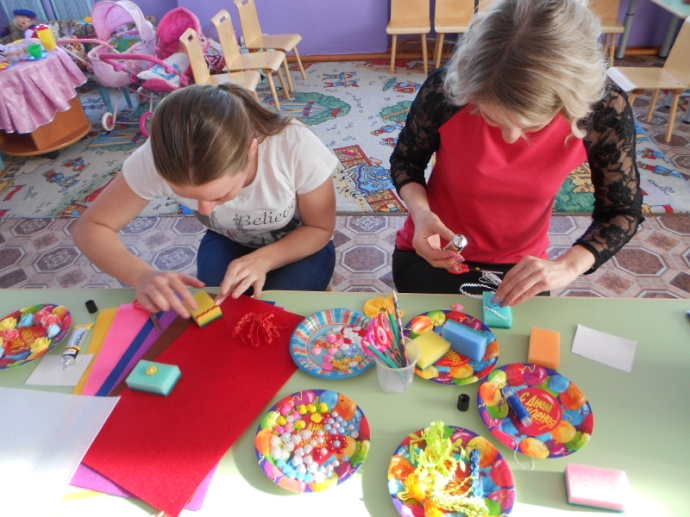 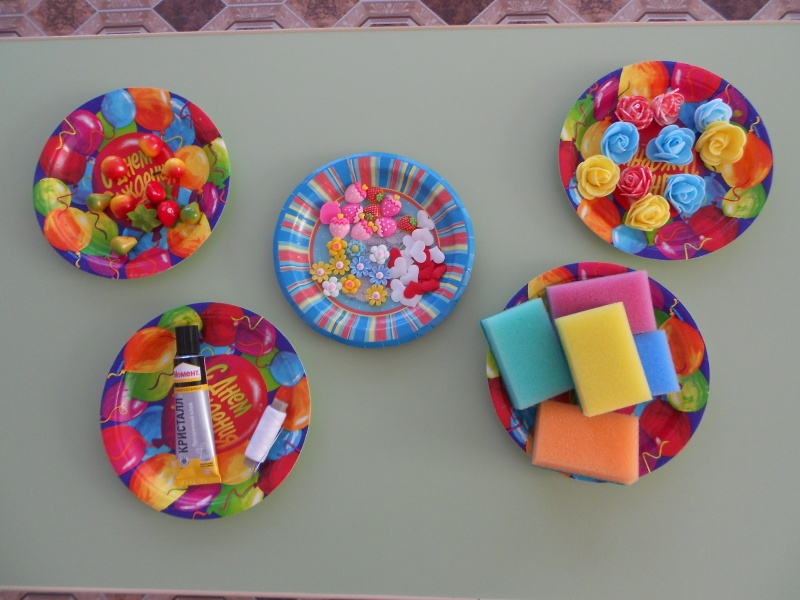 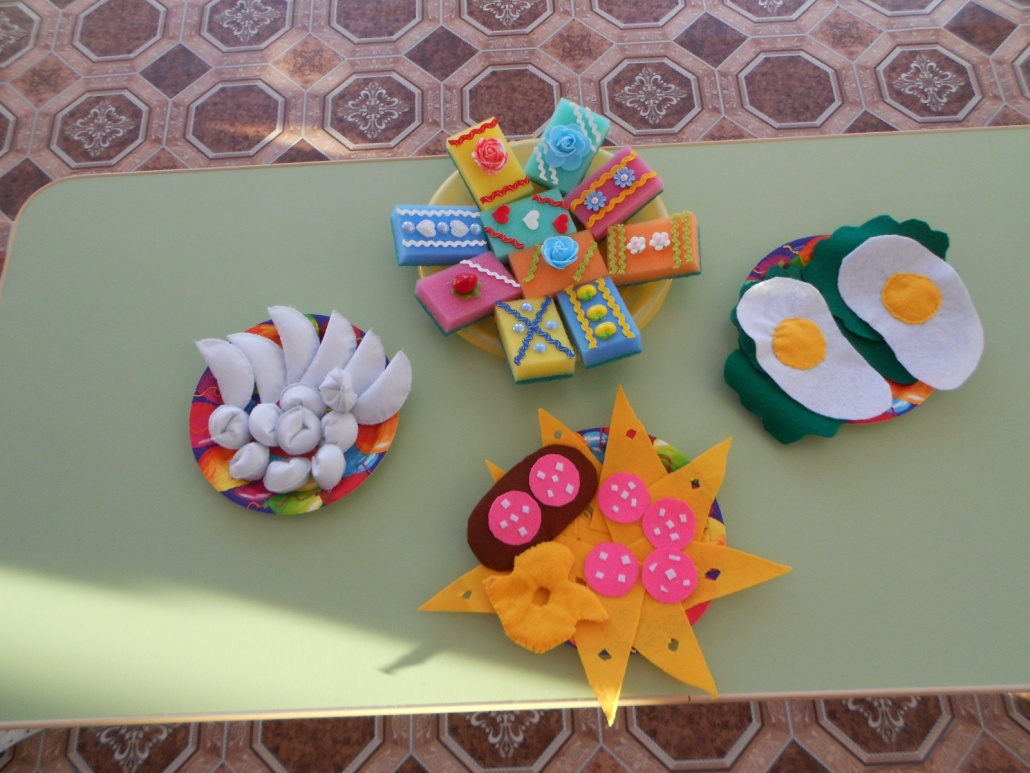 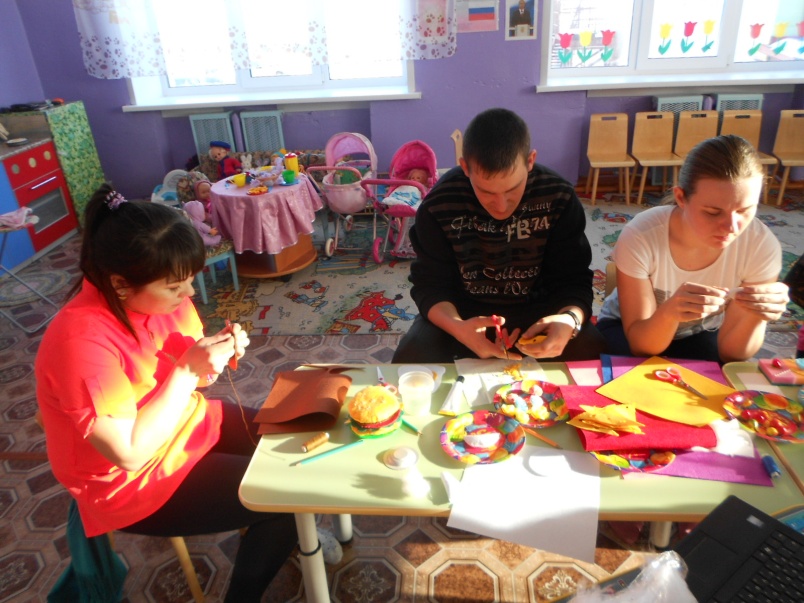 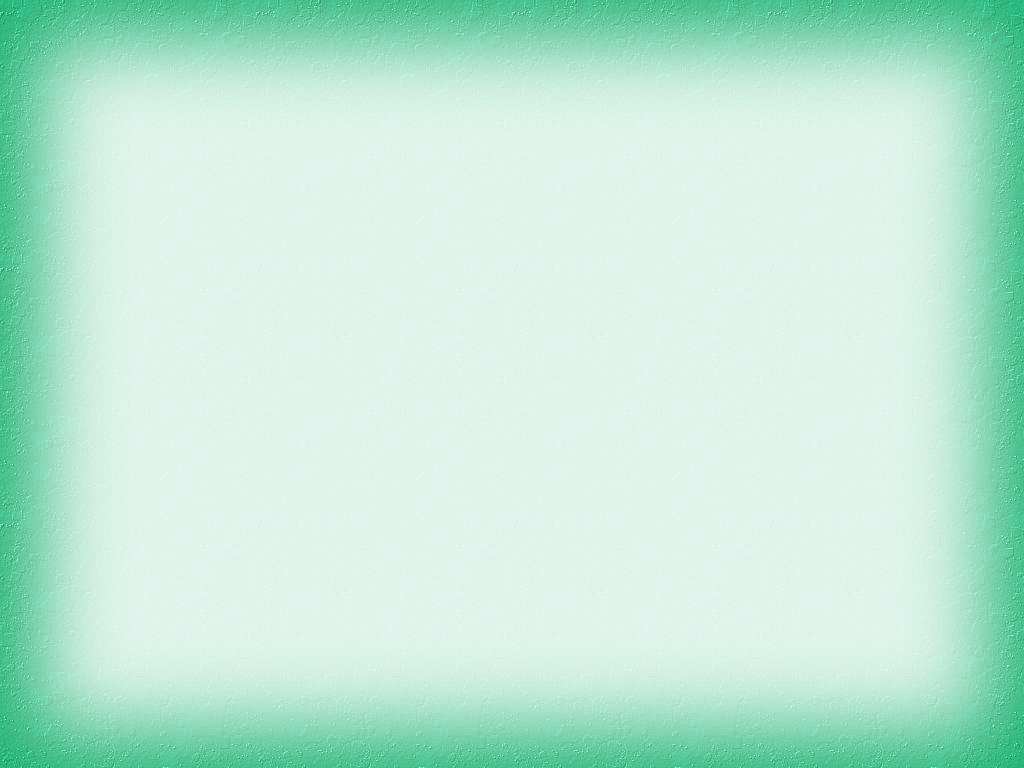 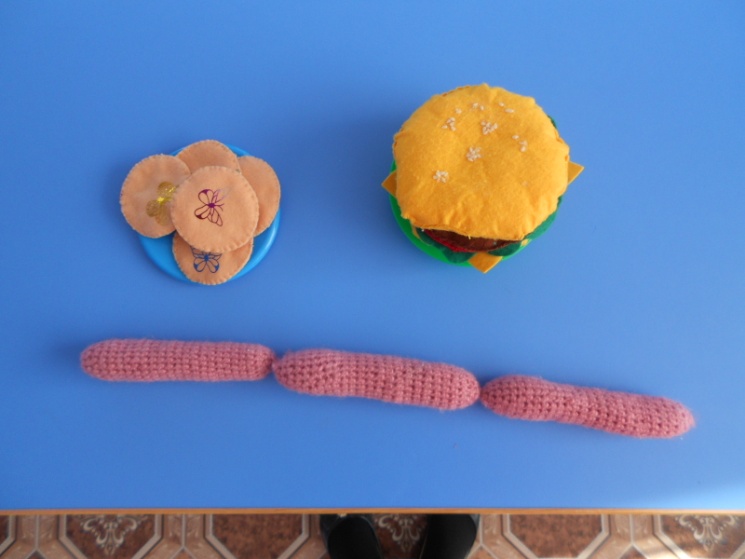 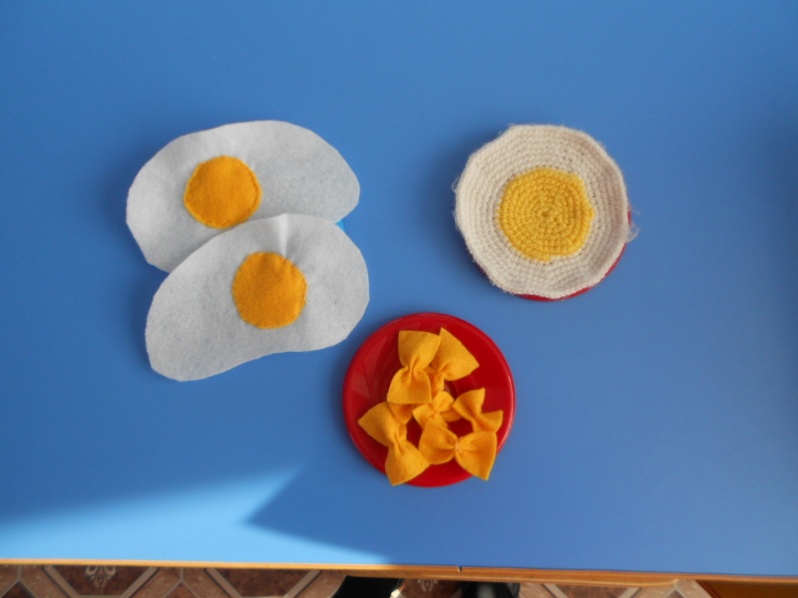 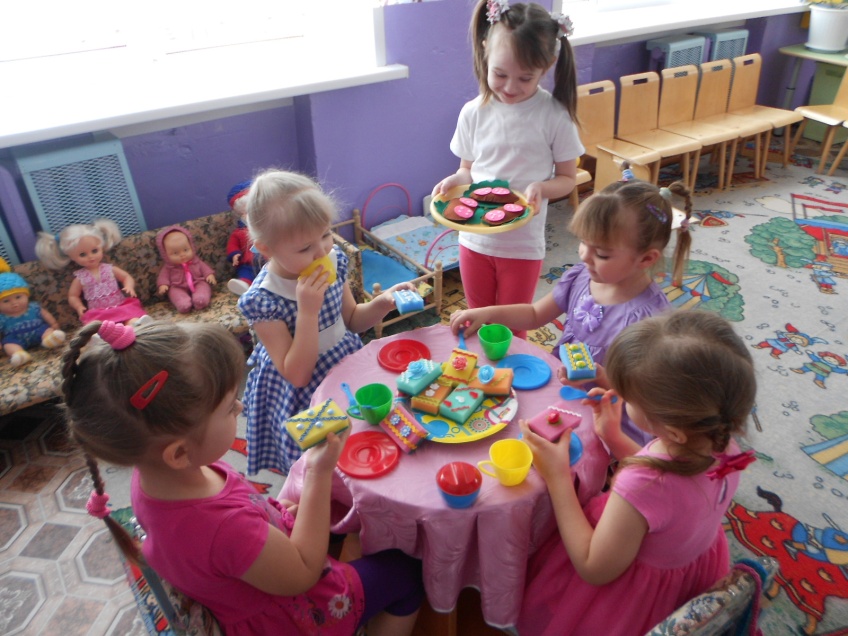 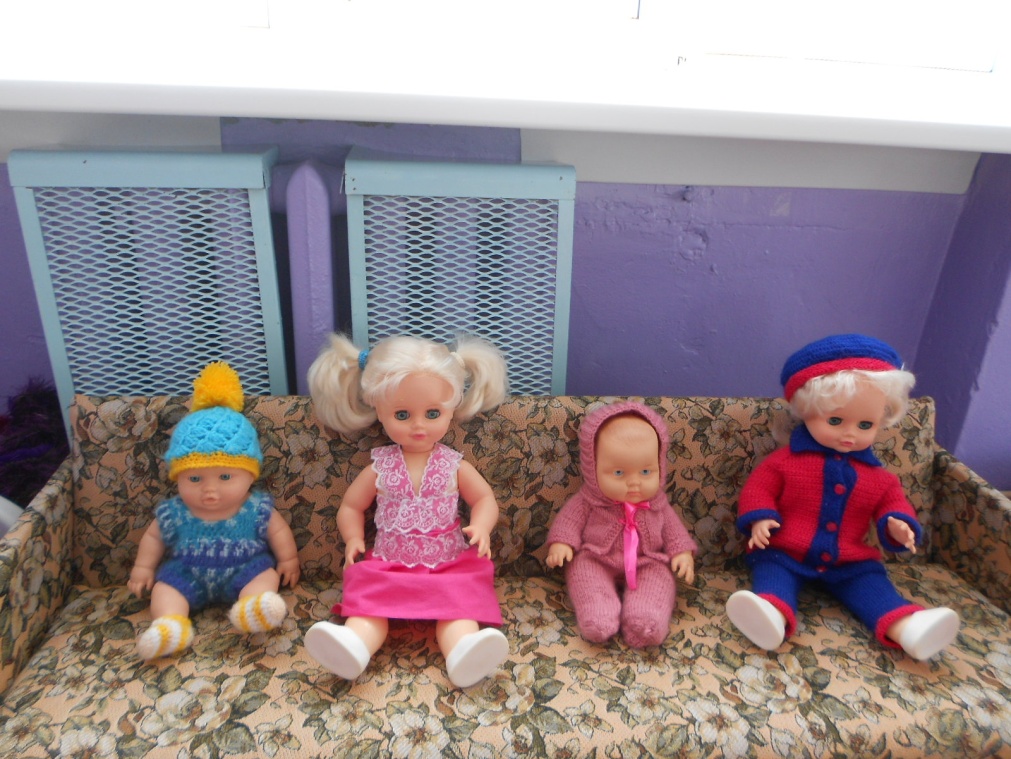 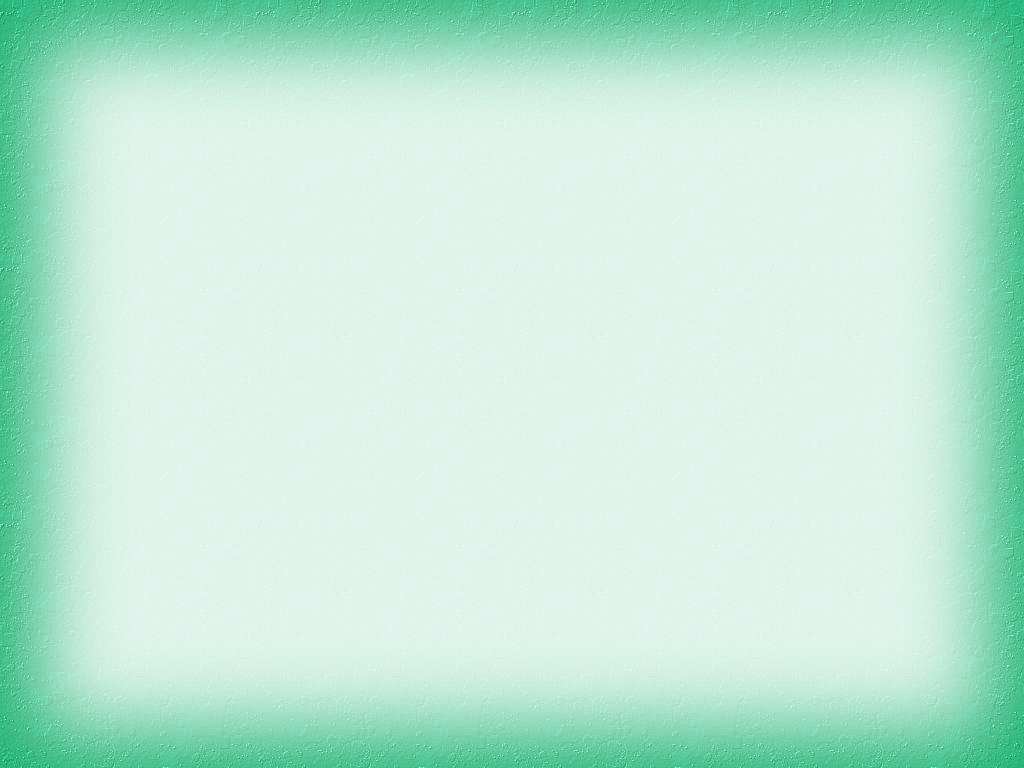 Реализация данного проекта помогла участникам проявить свои организаторские и творческие способности, сплотить коллектив, заинтересовать родителей детсадовскими делами.
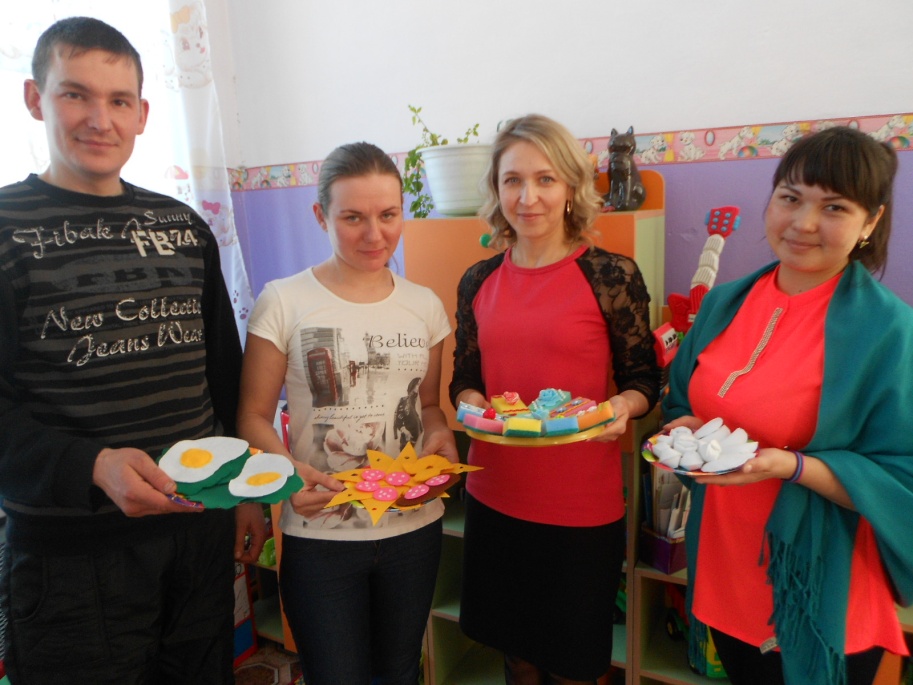 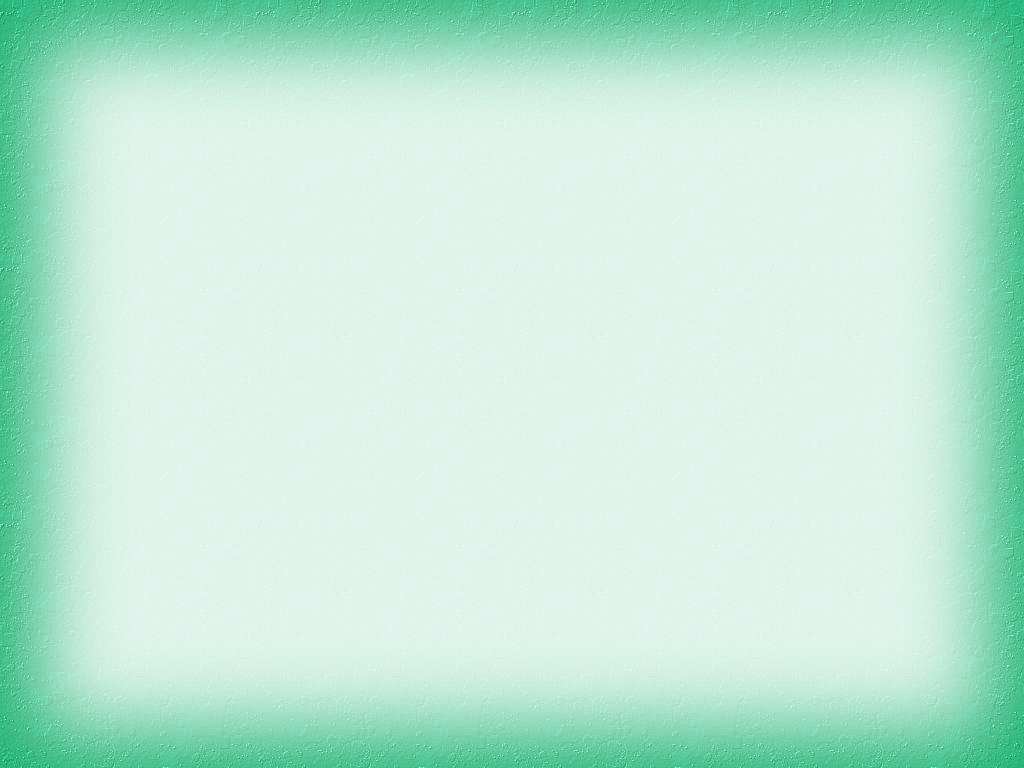 Спасибо за внимание